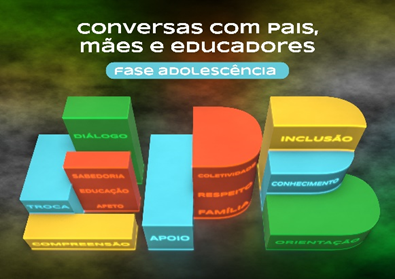 Fase infantil
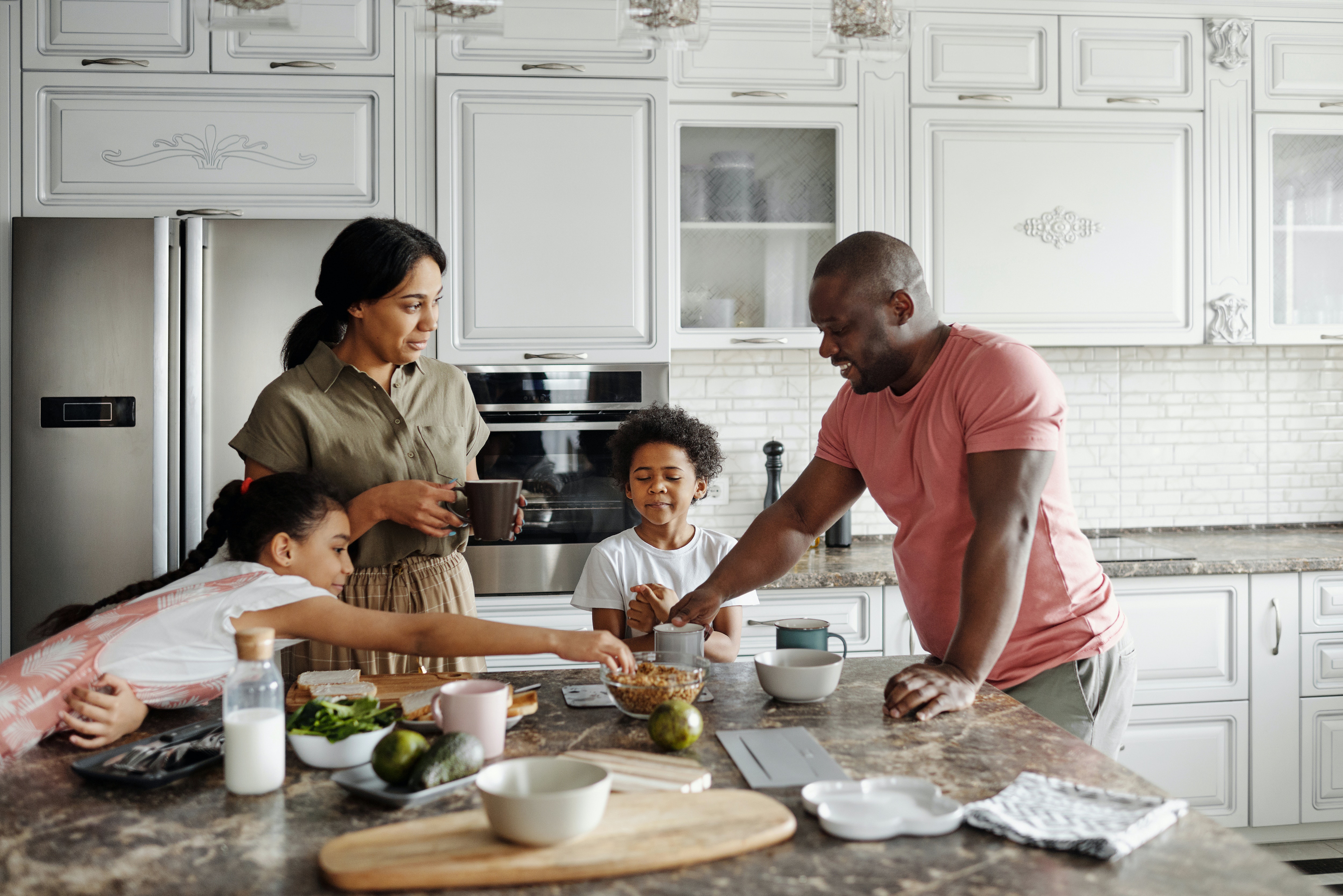 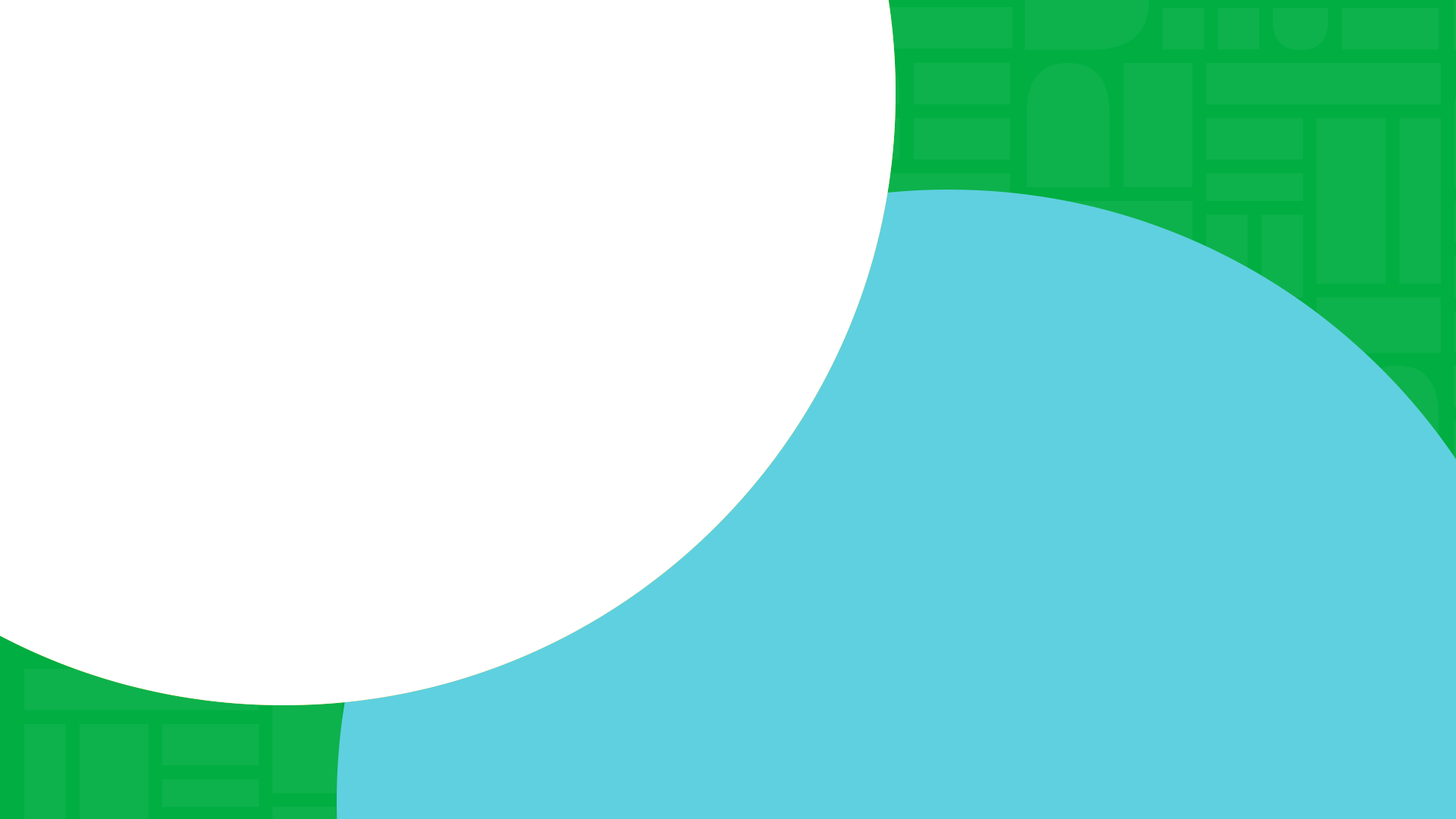 NOSSA MISSÃO:

AJUDAR PAIS, FUTUROS PAIS E AGENTES EDUCADORES A FORMAR VERDADEIROS CIDADÃOS.
Propósito da EPB
Orientar, capacitar e inovar a relação de famílias para que ajam como agentes transformadores da sociedade, contribuindo para a formação de cidadãos mais livres conscientes e humanos.
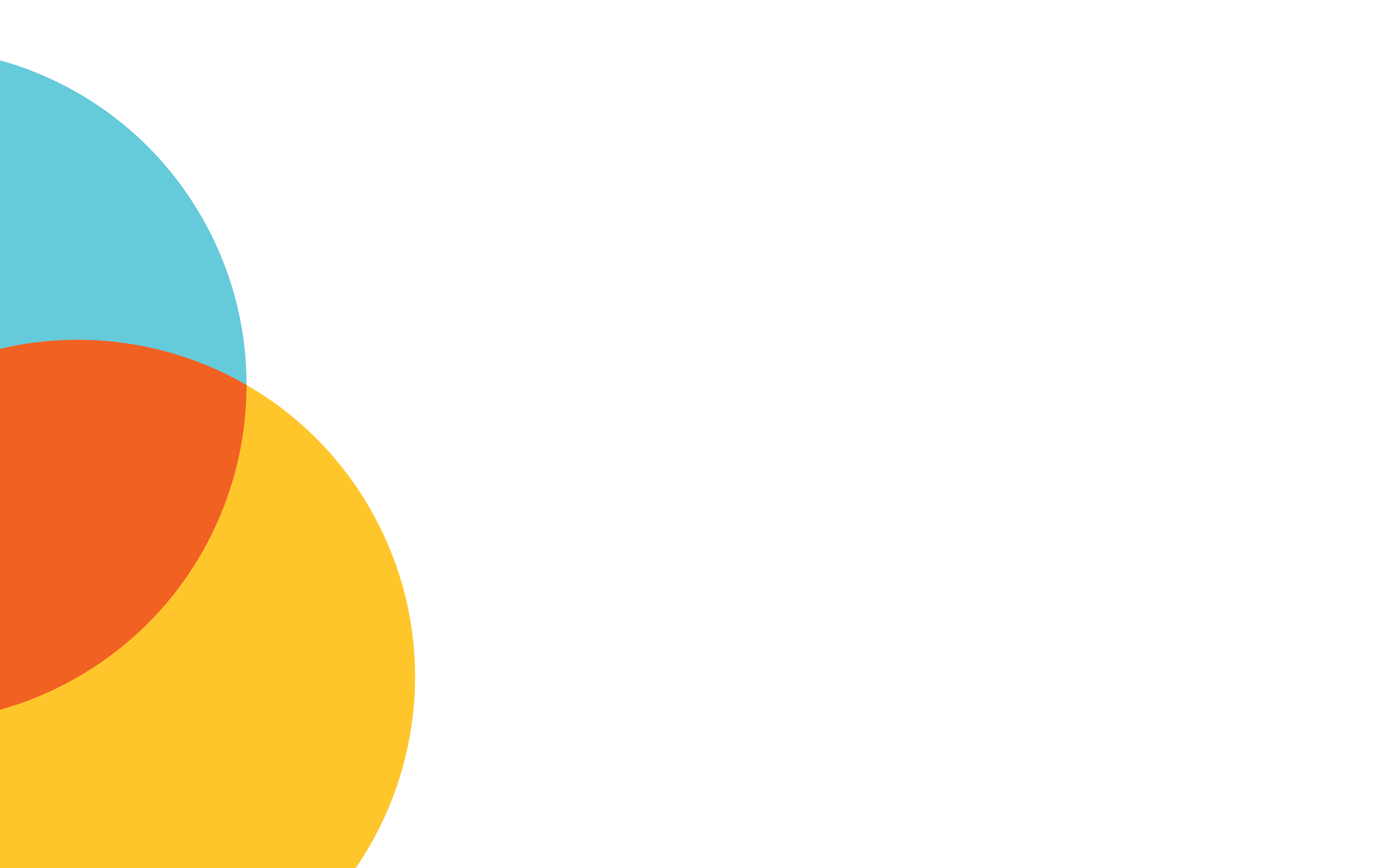 temário
[Speaker Notes: Ementas: 
Características físicas, motoras e cognitivas das fases pré-adolescência  e adolescência 
2-Ansiedade, medo, preocupações, Ideação suicida. Drogas. Autonomia. Autoestima.  
3-Uso de telas. Socialização.  Sexualidade. Relacionamentos amorosos. Escola.  Amigos.
4- Relacionamentos na família.  Processo educativo (valores, limites). Baseados nos Princípios da Disciplina Positiva e CNV. 
5- Projeto de vida. Uso do dinheiro.  Felicidade.]
Habilidades Socioemocionais
2º 
ENCONTRO
[Speaker Notes: Relembrar pontos chaves do 1º encontro e o convite à ação.
Para lidar com a complexidade da adolescência, os adultos precisam entender a natureza das mudanças, apoiar de forma compreensiva as multifacetas que envolvem o desenvolvimento: físico, cognitivo, social, emocional e os valores próprios dos adolescentes.
Convite à ação: Diálogos a partir de perguntas estratégicas: O que você  poderia ter feito diferente? Quais as consequências do que você fez? O que mais poderia ter dado errado? E preparar uma refeição com foco no diálogo/trocas ...]
Introdução
A função dos pais é preparar seus filhos para a vida.
É preciso dar pequenos passos e trabalhar nas novas habilidades, uma de cada vez, até sentirem-se mais à vontade.
É possível manter a alegria ao educar adolescentes.
[Speaker Notes: A função dos pais é preparar seus filhos para a vida. Tanto mais cedo tenham começado, mais fácil será agora, mas se não o fizeram, a hora de começar é agora. É preciso dar pequenos passos e trabalhar nas novas habilidades, uma de cada vez, até sentirem-se mais à vontade. É possível manter a alegria ao educar adolescentes.
A adolescência é uma fase crucial em termos de formação da identidade, fase em que são tomadas decisões importantes para a vida futura.  Segundo Reichert (2016) “O que aconteceu no passado da criança afetará as decisões do adolescente e essas influenciarão a vida adulta. É a época em que a identidade em formação chega a uma resolução, assumindo a tonalidade e seu modo de ser.”]
Introdução
Pais e educadores devem olhar para a adolescência como um tempo de riscos e de mudanças muito significativas.
Os adolescentes querem explorar quais são seus próprios valores, como são diferentes de suas famílias, como se sentem e o que pensam sobre as coisas. 
Esse processo de “separação da família é chamado de individuação”.
[Speaker Notes: Pais e educadores devem olhar para a adolescência como um tempo de riscos e de mudanças muito significativas. A exposição aos mais diversos riscos acontece todo o tempo e acompanha também, ao mesmo tempo, as mudanças profundas de suas vidas. O desafio é dar um equilíbrio adequado entre monitorar o comportamento dos adolescentes e dar-lhes mais independência. O objetivo principal nesta fase é o desenvolvimento positivo e o bem-estar do adolescente, facilitando sua transição para a fase adulta.
Embora possa parecer diferente, os adolescentes ainda não cresceram. Seu comportamento é apenas temporário. Os adolescentes querem explorar quais são seus próprios valores, como são diferentes de suas famílias, como se sentem e o que pensam sobre as coisas. Esse processo de “separação da família é chamado de individuação”, (NELSEN,2019).
Para Nelsen (2019), a individuação pode chegar cedo, aos 10 ou 11, ou tarde, aos 18 ou 19 anos. Algumas pessoas nunca passam desse processo, apenas mudam fisicamente, ou só na vida adulta dão os grandes passos descritos a seguir:]
Características da individuação
Os adolescentes precisam de descobrir quem são.
Os adolescentes testam os valores da família. (rebeldia)
Mudanças físicas e emocionais.
Os relacionamentos com seus pares são importantes.
Os adolescentes exercitam o poder pessoal e a autonomia.
Os adolescentes têm necessidade de privacidade.
Os pais se tornam um constrangimento.
Os adolescentes se consideram onipotentes.
[Speaker Notes: Os adolescentes têm necessidade de descobrir quem são -Quando os adolescentes começam a guardar segredos dos pais, sabemos que estão se individualizando. Quem não lembra dos próprios segredos da adolescência? Esses pais hoje são empresários, professores, mecânicos médicos, encanadores, pais e mães que têm medo de que seus filhos repitam o que eles faziam quando adolescentes.
A individuação muitas vezes se parece com rebeldia- A rebeldia é o que dá ao adolescente a capacidade de iniciar a separação de sua família.  A individuação é uma reação contra seus pais, e fazer o oposto é a maneira mais simples e natural de ser diferente. Se os pais não permitirem que os adolescentes se rebelem, eles podem fazê-lo aos 20, 30 ou 50 anos. Adolescentes que não se rebelam (individualizam) podem se tornar viciados em aprovação, temerosos de correr riscos ou de se sentirem confortáveis com quem são. Quando passam por esse processo em processo de apoio, ficam propensos a readotar os valores da família aos 20 anos.
Os adolescentes passam por grandes mudanças físicas e emocionais -Os adolescentes estão amadurecendo física e sexualmente, passam por processos biológicos que estão fora de seu controle. O processo de maturação física, com suas mudanças hormonais repentinas e poderosas, provoca mudanças de humor. Além disso alguns adolescentes crescem fisicamente numa velocidade tão rápida que experimentas verdadeira “dores do crescimento” que fazem seus corpos doerem.
Durante a adolescência, a maioria dos pesquisadores acredita que o cérebro passa por uma “segunda onda” de desenvolvimento. O córtex pré-frontal, responsável por muitas funções “adultas” como o controle de impulsos, gestão e regulação emocional e resolução de problemas, ainda está amadurecendo. Eles ainda reagem aos outros, identificam seus próprios sentimentos e tomam decisões com seu “instinto”.
O desenvolvimento do cérebro não justifica escolhas e comportamentos ruins, mas ajuda pais e professores a entender por que os adolescentes precisam de conexão, disciplina com gentileza e firmeza, capaz de ensinar e boas habilidades para a vida. E muita paciência para manterem-se calmos, gentis e firmes ao estabelecer limites e acompanhamento eficaz.
Os relacionamentos com seus pares tornam-se mais importantes que os relacionamentos familiares
Um dos maiores indicadores da adolescência é quando eles começam a se preocupar se pertencem ou não à turma. Embora os relacionamentos com seus pares ajudem os adolescentes no processo de separação, ao pais muitas vezes interpretam a preocupação com os amigos como rejeição ou rebeldia. Os pais que conseguirem evitar as disputas por poder e as críticas, os adolescentes se tornarão um de seus melhores amigos após os 20 anos.
Os adolescentes exploram e exercitam o poder pessoal e a autonomia -Quem já se sentiu chocado ao ouvir de um amigo ou vizinho, o quanto seu filho adolescente é simpático e educado? E se perguntou: “de quem ele está falando? ”. Isso pode ser sinal de uma boa parentalidade. O adolescente se sente seguro para “testar” o poder pessoal ao seu redor, e pratica o que está aprendendo em casa enquanto está em público.
A chave é aprender a apoiar a exploração do adolescente de maneiras respeitosas que ensinam habilidades importantes para a vida. Quanto mais seguros se sentem em casa, menos traumático será o processo de individuação.
Os adolescentes têm uma grande necessidade de privacidade
Como os adolescentes se desenvolvem rapidamente não são necessariamente racionais, embora expõem pensamentos, sentimentos e muito mais para o mundo nas redes sociais, podem sentir-se envergonhados de ter sua família os observando. Talvez os pais podem fazer menos perguntas e tornarem-se seus amigos nas redes sociais.
Outra maneira de os adolescentes protegerem sua privacidade é mentir, porque amam os pais e querem protege-los. 
Quando entendermos a motivação do adolescente mentir, pode ser mais eficaz criar uma atmosfera em que o adolescente se sinta seguro para dizer a verdade. Quem diria a verdade se soubesse que receberia culpa, vergonha ou dor? Se isso significasse não poder mais fazer algo que realmente quer fazer?
A melhor prevenção é construir relações baseadas na gentileza e firmeza com os adolescentes. Eles precisam saber que são realmente amados e importantes. Olhos abertos e prontidão para ajudar quando o adolescente precisar da sabedoria e ajuda adulta para descobrir o que é importante para ele.
Os pais se tornam um constrangimento para os adolescentes -As vezes os adolescentes ficam constrangidos ao ser visto com seus pais e famílias em público. O afeto que pode ter sido normal na vida familiar pode subitamente torna-se tabu. Essa é uma condição temporária, a maneira como os adolescentes agem quando estão na presença dos pais nesses casso, não representa como realmente se sentem.
Os adolescentes se consideram onipotentes e acham que sabem tudo - Pais precisam ter em mente que a rebeldia é geralmente temporária. Dizer como se vestir, o que comer, o que podem ou não fazer ...  Os adolescentes precisam de orientação, mas não de controles externos, que apenas aumentam a rebeldia.]
no radar
Aspectos  que influenciam diretamente a formação das habilidades socioemocionais do adolescente:
Autonomia
Autoestima
Ansiedade 
Depressão 
Bullying 
Ideação suicida
ansiedade
SINAIS
COMO AJUDAR
[Speaker Notes: Dificuldade para prestar atenção na aula -  É um indicativo de que seu filho pode estar sofrendo com a ansiedade. Ela faz com que o adolescente não consiga se concentrar no presente, passando a pensar já no resultado das provas, por exemplo, o que não é saudável. Isso pode ser notado pela queda das notas e por uma irritação com assuntos relacionados ao estudo. Preocupação em excesso - O adolescente ansioso costuma expressar mais preocupação sobre o que as outras pessoas pensam dele. Essa é uma fase complicada, na qual é necessário conciliar transformações físicas e emocionais com a pressão dos estudos, o que pode prejudicar a autoconfiança do adolescente. Desconforto intenso em situações sociais - Essa é uma das demonstrações mais comuns durante a adolescência. Nela, o adolescente demonstra desconforto, suor, gagueira e náusea quando necessita passar por um momento de interação social. O adolescente que costuma ficar sozinho, tirar notas baixas e não demonstra interesse pelas atividades escolares ou pelo futuro profissional pode estar com esse sintoma. não confundir o desconforto social com a timidez- muito comum nessa fase da vida.
Inquietação emocional - Esse é um problema detectado quando o adolescente demonstra inquietação ao imaginar ou perceber que precisa se afastar de pessoas com quem divide forte conexão emocional. Desse modo, ele fica incomodado ao ficar longe da família, parentes próximos ou amigos mais chegados. Essa agitação prejudica a concentração e provoca irritação. O resultado desse comportamento é uma dificuldade em participar de atividades simples de convivência, como uma reunião social ou, em casos mais complexos, uma mudança de escola. Ações repetitivas e pensamentos intrusivos - Algumas ações repetitivas, como mudar constantemente um objeto de lugar ou lavar as mãos em excesso, podem ser um sinal de que ele está desenvolvendo o Transtorno Obsessivo Compulsivo (TOC). Este também é um tipo de ansiedade e deve ser notado pelos responsáveis. Os pensamentos intrusivos que atrapalham a rotina, impedindo a tomada de decisões simples, também devem ser analisados. Os dois casos dificultam a rotina do adolescente, que tem mais dificuldade para realizar atividades cotidianas, sentindo-se mal por isso.
COMO AJUDAR
movimento. Procurar uma atividade física que lhe agrade, uma vez que a prática de exercícios é fundamental para combater a ansiedade.
Cuide da alimentação - Pessoas que sofrem de ansiedade precisam redobrar os cuidados com a alimentação, já que é comum “descontar” a frustração e a ansiedade em comidas pouco saudáveis, ricas em gorduras, açúcares e carboidratos. O contrário também pode ocorrer, levando à falta de apetite. Ter uma rotina regrada e uma alimentação balanceada é fundamental para não desenvolver transtornos alimentares ligados à ansiedade.
Tenha um hobby - Vestibular, cursinho, escola e muitas decisões para serem tomadas acabam ocupando muito tempo, porém é importante abrir um espaço para dedicar-se a uma atividade que lhe traga prazer e faça a mente descansar.
Organize – Ter uma agenda semanal bem definida com prioridades, horários, locais e tudo o que for acontecer de importante nos próximos dias é uma boa opção para as pessoas ansiosas. É fundamental se organizar e focar em uma tarefa de cada vez.
Respire - Dedique alguns minutos do seu dia para respirar. Inspirações e expirações longas e profundas podem diminuir a chance de ter uma crise de ansiedade. Passo a passo da respiração: desacelere e esvazie os pulmões. Em seguida, inspire suavemente pelo nariz, contando devagar até quatro e deixando a barriga se expandir. Por fim, expire suavemente, contando até seis. Tente respirar entre 8 e 12 vezes por minuto, estabelecendo um ritmo confortável e utilizando o diafragma.]
Depressão
SINAIS 

COMO AJUDAR
[Speaker Notes: . Dores e alterações nas funções do organismo - Sentir-se mal com frequência, e sem motivo aparente
2. Tristeza, ansiedade ou um sentimento de desespero - Outros sinais associados são:
sentimento de culpa; - desmotivação; - choro excessivo; - apatia; -isolamento da família e amigos; -autolesão ou comportamento autodestrutivo (uso de drogas, comportamento sexual promíscuo etc.).
3. Problemas para dormir nos horários certos - Distúrbios tanto a insônia, quanto a hipersonia, definida como sonolência diurna excessiva e/ou duração excessiva do sono.
4. Dificuldade de concentração e baixo desempenho escolar – Se, de repente, o adolescente começa a ficar desatento e as notas começam a cair sem explicação, esse pode ser mais um sinal de alerta para a depressão. A falta de concentração pode estar ligada a excesso de pensamentos pouco úteis e à falta de motivação para se destacar em suas tarefas e compromissos.
5. Agressividade e irritabilidade - 6. Compulsão por comida
COMO AJUDAR - demonstre abertura para ouvir os sentimentos do adolescente;
informe-se sobre o que é a depressão na adolescência;
converse com a escola e tente entender o que está acontecendo;
procure um psiquiatra e/ou um psicoterapeuta de confiança;
trace uma estratégia de tratamento com esses profissionais;
acompanhe a rotina diária do adolescente;
ajude o adolescente a ter uma vida mais saudável (alimentação, dormir nos horários certos, exercitar-se etc.);
preste atenção aos hábitos, atividades e conteúdos que o adolescente consome, especialmente na internet;
tenha calma, paciência e empatia, mesmo nos momentos de maior descontrole.]
BULLYING
Físico 
Social 
 Psicológico 
 Verbal 
Material 
Cyberbullying
[Speaker Notes: Tipos de bullying: 
Físico - Esse tipo de abuso é revelado por meio de ataques físicos, como chutes, tapas, socos, empurrões, bloqueios de passagem e outras atitudes cujo toque confunde-se com força bruta. Importante dizer que, muitas vezes, tais atitudes são encaradas como “brincadeiras entre colegas”, o que não é verdade, uma vez que violência nada tem a ver com descontração.
Social - A prática de bullying social consiste em excluir, ignorar ou isolar de maneira sistemática determinado estudante. O isolamento social faz com que a vítima se torne gradualmente mais retraída e não queira mais frequentar a escola, visto que acredita que não tem valor e não é desejada em nenhum ambiente.
Psicológico - O bullying psicológico é caracterizado por manipulações, perseguições, chantagens, ameaças e discriminações que as vítimas sofrem em virtude de sua cor de pele, aparência, religião, gênero, orientação sexual, situação socioeconômica ou outras razões. Ele é tão sério que pode desencadear quadros graves de fobia social, ansiedade e depressão em quem sofre essas agressões.
Verbal - O verbal aparece nos xingamentos, nas piadas ou nos rótulos. Em casos assim, determinado adolescente, por ser considerado “fora do padrão” e não “pertencente” ao grupo, é perseguido pelos seus colegas por meio de apelidos vexatórios. As consequências são igualmente danosas: as vítimas podem se tornar adultos extremamente inseguros, dependentes, com dificuldades de estabelecer relações e com a saúde mental comprometida.
Material - Esconder, rasgar, danificar, sujar ou destruir objetos da vítima são formas de intimidação classificadas como bullying material. O agressor acredita que, dessa maneira, ele se mostra superior, corajoso e perigoso não só para o colega agredido, como para todos os demais.
Cyberbullying - Escondidos atrás de uma tela e protegidos pelo anonimato, os agressores atacam outros estudantes com fofocas, “memes”, imagens ou vídeos humilhantes exibidos em sites e redes sociais. Esse tipo de bullying configura uma invasão de privacidade e causa sofrimento, temor e constrangimento.]
BULLYING
Vítima
Agressor
Plateia
COMO AJUDAR
[Speaker Notes: Pais, educadores e gestores escolares precisam estar engajados em efetuar uma verdadeira mudança cultural. O foco deve ser a criação de um ambiente que propicie o estabelecimento de relações mais saudáveis e respeitosas entre todos. “ Qualquer solução precisa incluir o agressor, a vítima e os espectadores, pois todos são afetados e envolvidos no problema. ”]
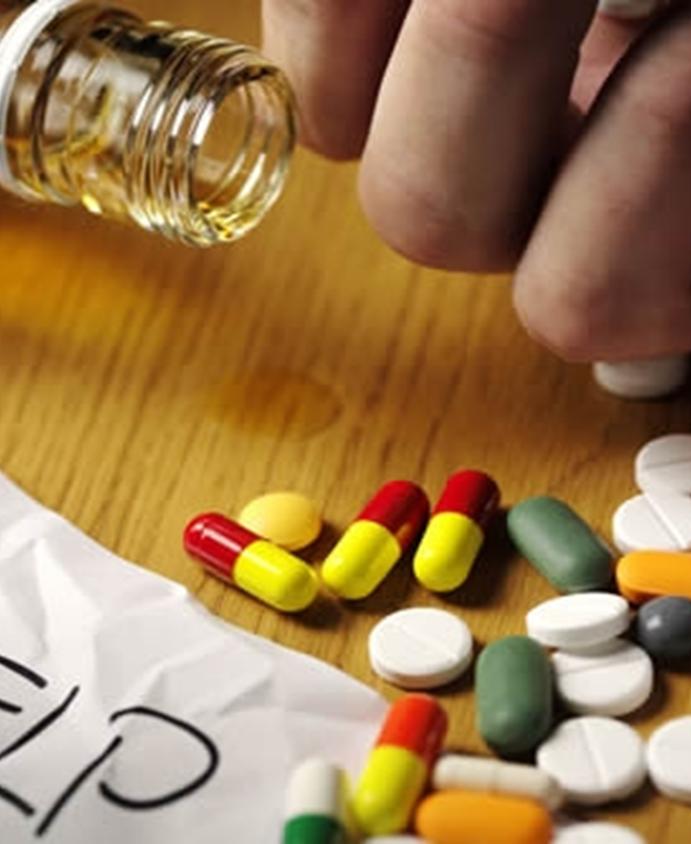 Ideação suicida
SINAIS 

COMO AJUDAR
[Speaker Notes: As tentativas de suicídio podem ser impulsivas ou associadas a um sentimento de desesperança ou solidão. Os fatores de risco para o suicídio são multifacetados, incluindo o uso nocivo do álcool, abuso na infância, estigma que dificulta a busca de ajuda, barreiras para conseguir os cuidados e acesso aos meios. A comunicação em mídias digitais que estimulam o comportamento suicida é uma preocupação emergente para essa faixa etária (desafios).
Muitos jovens não aprenderam que cometer um erro é apenas uma oportunidade para tentar novamente, e não o fim do mundo. Infelizmente, como os adolescentes podem ser muito intensos e dramáticos, eles podem escolher uma solução permanente para um problema temporário.]
Leve seus filhos a sério. Se eles mostrarem qualquer sinal, incentive-os a falar com você ou procurar alguém com quem possam conversar, dê atenção e realmente os escute.
 Eles precisam de um raio de esperança para que saibam que, por pior que possa parecer o presente, há um amanhã em que também isso vai passar.
AUTONOMIA
Permite: 
Independência
Autorregulação 
Posturas conscientes
Motivação e persistência 
A autonomia quando trabalhada ao longo da infância e  adolescência, ajuda a formar um adulto seguro.

COMO INCENTIVAR
[Speaker Notes: 1. Deixe que ele organize sua própria rotina
Uma das coisas mais simples que você pode fazer pelo seu filho é deixar que ele organize sua própria rotina. Isso não significa que você deixará ele fazer o que bem entender: apenas dará liberdade para que ele planeje sua semana sozinho. Depois, vale a pena conversar sobre como os horários foram organizados e o porquê. Caso perceba algum problema nesse planejamento, converse a respeito e faça com que ele reflita sobre aquela decisão e suas possíveis consequências.
2. Dê liberdade de escolha
Outro ponto importante no desenvolvimento da autonomia é dar ao adolescente a liberdade de tomar as próprias decisões. Isso vale tanto para escolhas pequenas quanto para decisões mais sérias. Deixe que seu filho tome as rédeas da própria vida: seja indo para a escola sozinho, fazendo o próprio café ou mesmo administrando a própria mesada.
3. Dê responsabilidades ao seu filho
A essa altura, provavelmente seu filho já faz pequenas tarefas de casa, como lavar e guardar a louça, arrumar a cama e organizar o próprio quarto, certo? Se não faz, deveria — isso é extremamente importante para o desenvolvimento de responsabilidades. Então, por que não dar a ele uma responsabilidade maior, como pagar uma conta? Assim, todo mês, ele ficará responsável por algo importante — e perceberá o voto de confiança.
4. Deixe que ele lide com frustrações
Algo muito importante para desenvolver autonomia na adolescência é passar por uma frustração e lidar com ela. Isso porque, na vida adulta, todos passamos por frustrações diárias, desde perder o ônibus até uma demissão. E, se você não sabe lidar com isso, o processo de recuperação se torna mais complexo. Por isso, quando seu filho tiver alguma frustração, demonstre apoio e o ajude a encontrar uma solução, mas não faça isso por ele.
É valido reforçar que os filhos valorizam a si na medida em que são valorizados pelos pais, portanto, antes de qualquer coisa, a família precisa equilibrar suas próprias expectativas, compreendendo que os filhos não vêm ao mundo para satisfazer os seus desejos frustrados.
5. Elogio sincero
Os pais precisam evidenciar as habilidades dos filhos. Mas, atenção! Para isso eles precisam conhecê-los, precisam entender que eles não são dotados de todos os talentos. Quais são as habilidades legítimas dos seus filhos? O elogio sempre deve ser sincero, as palavras devem estar alinhadas à expressão corporal. Quando elogiamos um talento que não é verdadeiro, nós estamos, de certa forma, induzindo-os ao fracasso ao afetar negativamente a sua autoestima. Como vimos, pequenas atitudes diárias podem ajudar muito no desenvolvimento da autonomia na adolescência. 
A autonomia também auxilia na gestão das emoções, ensinando a lidar com situações adversas, frustrações, perdas e o temperamento daqueles que estão ao seu redor. Um adolescente mais independente tende a encontrar saídas mais conscientes para situações com as quais lida, focando em seu bem-estar.
Por interferir na autoconfiança e autoestima, a autonomia do adolescente também favorece sua motivação para atingir objetivos, levando-a a ser mais persistente em seus desejos e a ter um comportamento mais social.]
AUTOESTIMA
Julgamento que o indivíduo faz de si mesmo.
 Se  fortalecida, os adolescentes se mostram mais confiantes nas próprias capacidades e dispostos a enfrentar desafios.
COMO incentivar
[Speaker Notes: Proporcione um ambiente positivo: Os adolescentes precisam de um ambiente acolhedor e positivo para se desenvolverem emocionalmente. Isso inclui garantir um espaço seguro para expressar seus pensamentos e sentimentos sem julgamento, ouvir ativamente suas preocupações e oferecer apoio e encorajamento.
Promova o autoconhecimento: Ajude o adolescente a identificar suas habilidades, interesses e valores pessoais. Incentive-o a explorar seus talentos e atividades que o fazem se sentir bem consigo mesmo. Exemplo: faça perguntas reflexivas sobre as diversas áreas: esporte, artes, música, teatro e incentive a praticar.
Reconheça e elogie as conquistas do adolescente, seja em casa, na escola ou em outras áreas da vida. Certifique-se de que o feedback seja específico e baseado em comportamentos, em vez de generalizações vagas e comparações. Elogio sincero. Exemplo: Em vez de fazer elogios vagos como "você é inteligente", use: “observei que você tem se esforçado para melhorar suas notas em matemática. ”
Ajude a desenvolver habilidades sociais: Ensine o adolescente habilidades de comunicação eficazes e estratégias de resolução de conflitos. Isso ajuda a promover relacionamentos saudáveis ​​e aumentar a autoconfiança. Exemplo: inaugure conversas do tipo: O que você faria se estivesse no lugar dele? - Incentive-o a reconhecer e elogiar atitudes de outros colegas e -incentive-o a participar de atividades extracurriculares ou grupos nos quais ele possa interagir com outras pessoas.
 
Permita que o adolescente tome decisões e assuma responsabilidades próprias a sua idade. Isso ajuda a construir a autoconfiança e a autoestima, além de promover um senso de independência e autonomia. Exemplo: Administrar mesada incluindo crédito do celular com responsabilidade.
 
Apoie e valide seus sentimentos: Mostre ao adolescente que seus sentimentos são válidos e importantes. Ajude-o a expressar emoções de maneira saudável e dê suporte emocional, quando necessário. Isso ajuda a promover a autoaceitação e a resiliência emocional. Exemplo: Entendo que você está com raiva, mas não permito que agrida seu irmão.]
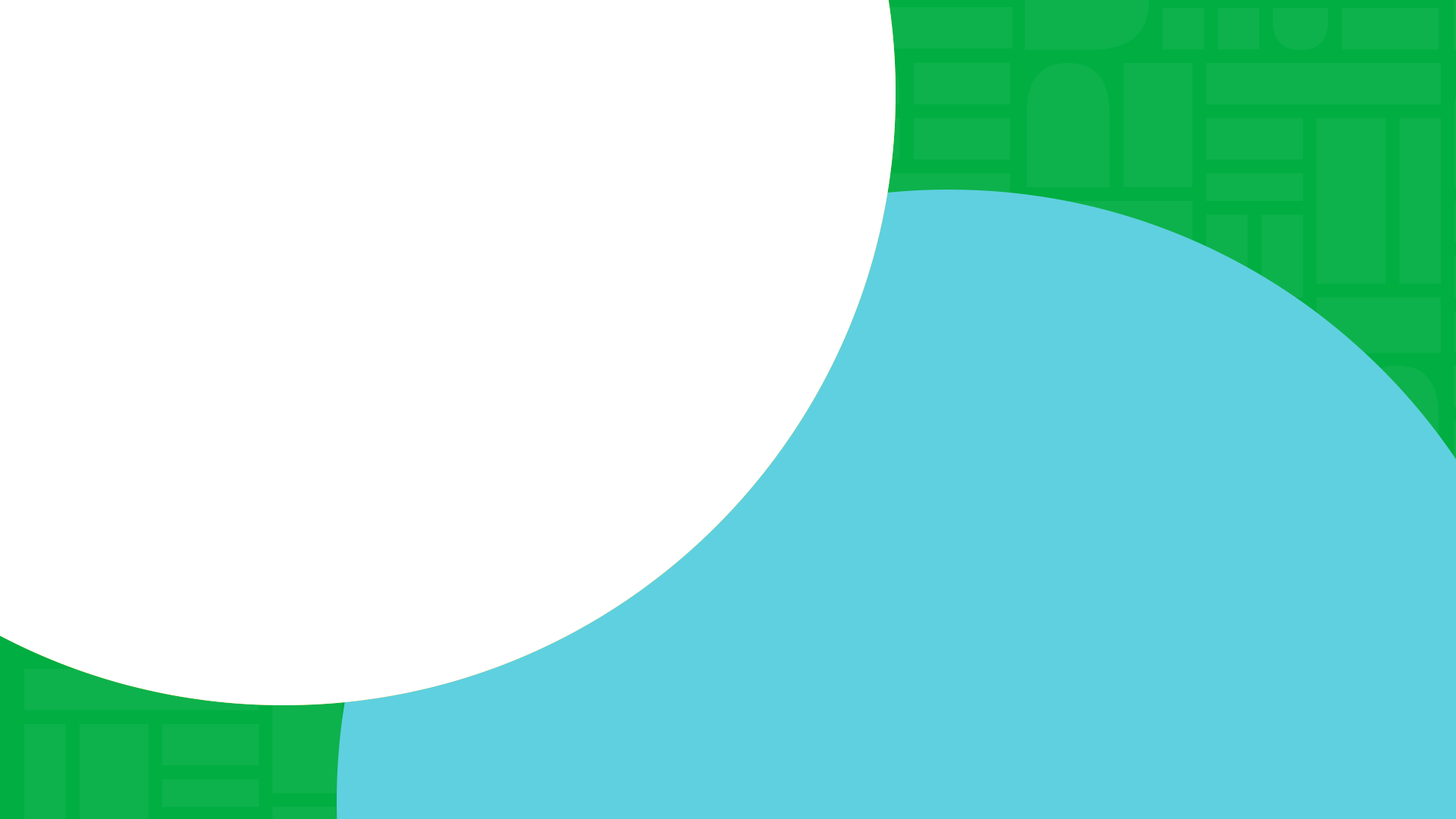 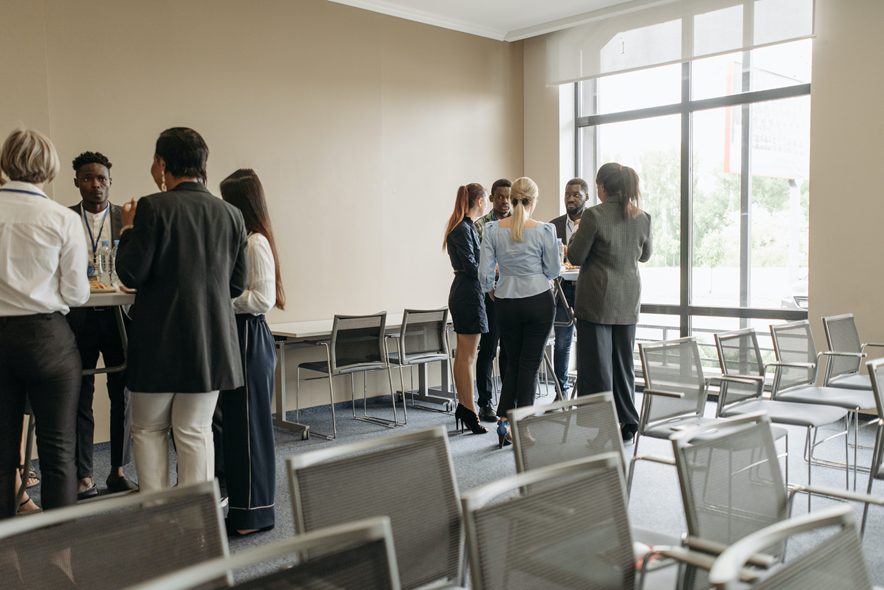 Dinâmica de grupo
Dinâmica de GRUPO
1- Quais as dificuldades que enfrentamos como pais, mães e educadores? Que experiências positivas podemos compartilhar?
2. Como  preparar os adolescentes  para enfrentar questões como: Bullying e Depressão?
3. Como contribuir para a formação da autoestima e autonomia dos adolescentes?
1- Quais as dificuldades que enfrentamos como pais, mães e educadores? Que experiências positivas podemos compartilhar?
Dificuldades: Insegurança, precisamos  aprender a ser pais de adolescentes.- Dificuldade em proteger e permitir autonomia - A Comunicação é desafiadora- Apoio emocional, como identificar dificuldades e como interferir  - Dar limites – tecnologia e mídias - Pressões sociais e acadêmicas
Experiências positivas: - Conexões mais profundas - Aprendizado contínuo - Vê-los desenvolvendo habilidades para a vida- Compartilhando valores - Celebrando conquistas pessoais
2. Como  preparar os adolescentes  para enfrentar questões como: Bullying?
Valorizar a empatia, o respeito e a regulação das próprias emoções - sendo exemplo
Desenvolver a autoestima 
 O foco deve ser a criação de um ambiente que propicie o estabelecimento de relações mais saudáveis e respeitosas entre todos. “ Qualquer solução precisa incluir o agressor, a vítima e os espectadores, pois todos são afetados e envolvidos no problema.”
Conversar com a escola e entender o que está acontecendo
Família e escola devem traçar ações integradas.
[Speaker Notes: Pais, educadores e gestores escolares precisam estar engajados em efetuar uma verdadeira mudança cultural. O foco deve ser a criação de um ambiente que propicie o estabelecimento de relações mais saudáveis e respeitosas entre todos. “ Qualquer solução precisa incluir o agressor, a vítima e os espectadores, pois todos são afetados e envolvidos no problema. ”]
2. Como  preparar os adolescentes  para enfrentar questões como:  Depressão?
demonstre abertura para ouvir os sentimentos do adolescente;
acompanhe a rotina diária do adolescente;
ajude o adolescente a ter uma vida saudável (alimentação, dormir nos horários certos, exercitar-se etc.);
preste atenção aos hábitos, atividades e conteúdos que o adolescente consome, especialmente na internet;
procure um psiquiatra e/ou um psicoterapeuta de confiança;
trace uma estratégia de tratamento com esses profissionais;
tenha calma, paciência e empatia, mesmo nos momentos de maior descontrole.
[Speaker Notes: demonstre abertura para ouvir os sentimentos do adolescente;
informe-se sobre o que é a depressão na adolescência;
converse com a escola e tente entender o que está acontecendo;
procure um psiquiatra e/ou um psicoterapeuta de confiança;
trace uma estratégia de tratamento com esses profissionais;
acompanhe a rotina diária do adolescente;
ajude o adolescente a ter uma vida mais saudável (alimentação, dormir nos horários certos, exercitar-se etc.);
preste atenção aos hábitos, atividades e conteúdos que o adolescente consome, especialmente na internet;
tenha calma, paciência e empatia, mesmo nos momentos de maior descontrole.]
3. Como contribuir na formação da autoestima e autonomia dos adolescentes?
Proporcione um ambiente positivo - ouvir ativamente suas preocupações e oferecer apoio e encorajamento.
Promova o autoconhecimento. 
Ajude a desenvolver habilidades sociais .
Permita que o adolescente tome decisões e assuma responsabilidades próprias a sua idade. 
Deixe que ele organize sua própria rotina.
Dê liberdade de escolha - Dê responsabilidades.
Deixe que ele lide com frustrações - demonstre apoio e o ajude a encontrar uma solução, mas não faça isso por ele.
Elogio sincero.
[Speaker Notes: Proporcione um ambiente positivo:, ouvir ativamente suas preocupações e oferecer apoio e encorajamento.
Promova o autoconhecimento: Ajude a desenvolver habilidades sociais 
Permita que o adolescente tome decisões e assuma responsabilidades próprias a sua idade 
Apoie e valide seus sentimentos:
Deixe que ele organize sua própria rotina
2. Dê liberdade de escolha
3. Dê responsabilidades ao seu filho.
4. Deixe que ele lide com frustrações
Algo muito importante para desenvolver autonomia na adolescência é passar por uma frustração e lidar com ela. Isso porque, na vida adulta, todos passamos por frustrações diárias, desde perder o ônibus até uma demissão. E, se você não sabe lidar com isso, o processo de recuperação se torna mais complexo. Por isso, quando seu filho tiver alguma frustração, demonstre apoio e o ajude a encontrar uma solução, mas não faça isso por ele.
É valido reforçar que os filhos valorizam a si na medida em que são valorizados pelos pais, portanto, antes de qualquer coisa, a família precisa equilibrar suas próprias expectativas, compreendendo que os filhos não vêm ao mundo para satisfazer os seus desejos frustrados.
5. Elogio sincero
A autonomia também auxilia na gestão das emoções, ensinando a lidar com situações adversas, frustrações, perdas e o temperamento daqueles que estão ao seu redor. Um adolescente mais independente tende a encontrar saídas mais conscientes para situações com as quais lida, focando em seu bem-estar.
Por interferir na autoconfiança e autoestima, a autonomia do adolescente também favorece sua motivação para atingir objetivos, levando-a a ser mais persistente em seus desejos e a ter um comportamento mais social.]
Vídeo 
https://youtu.be/G3JeXhz8YuQ
Bullying, expectativas frustradas, mentiras...muitas coisas podem deixar nosso coração em pedaços. Mas só o amor verdadeiro pode curar um coração em fragmentos. Pessoas feridas ferem pessoas. Pessoas conscientes do seu amor, curam!
VÍDEO . FRAGMENTOS
CONCLUSÃO
Nessa fase de transição para a vida adulta, é essencial que os adolescentes sejam incentivados a desenvolver sua autonomia e autoestima, além de receberem apoio para lidar com possíveis situações de bullying e prevenção da depressão e ansiedade. 
Essa fase é desafiadora para os adolescentes e para seus pais. 
Que sejamos o cais para nossos filhos, apoiando, ouvindo, abraçando e compreendendo esta fase de transição auxiliando-os a desenvolver as competências emocionais necessárias para prosperar na vida.
CONCLUSÃO
Ao encarar a adolescência como uma fase de riscos e mudanças significativas, os pais e educadores podem desempenhar um papel crucial na formação das habilidades socioemocionais dos adolescentes, preparando-os para uma vida adulta saudável e bem-sucedida. 
Atitudes chaves: compreensão, paciência, diálogo, ambiente acolhedor e empático, firmeza, gentileza... Para que os adolescentes se sintam seguros para crescer, aprender e florescer em toda a sua essência.
[Speaker Notes: Reconhecer que a REBELDIA é temporária e inevitável neste caminho do autoconhecimento do jovem]
Convite à ação
Assistir um filme sugerido e conversar em família/sala de aula  sobre respeito, empatia, acolhimento ... Sugestões de filmes:
O Extraordinário: filme mostra como o bullying afeta Auggie e todos à sua volta. A dor de um pequeno garoto se transforma na dor de toda a comunidade, o que reafirma a necessidade de todos se empenharem para superar o problema. A classificação do filme é de 10 anos. (https://youtu.be/3SF-TDlNUzY)
As vantagens de ser invisível: conta a trajetória do jovem Logan, um tímido estudante de ensino médio que muda de escola e se sente sozinho na nova realidade, enquanto precisa lidar com os problemas de depressão e ansiedade. 
Para escapar da realidade, refugia-se no mundo da fantasia. Exatamente Sete minutos depois da meia-noite, Conor recebe a vista de uma árvore com quem desenvolve uma linda e tocante amizade. A troca de diálogos com a árvore o faz superar as dificuldades do cotidiano.( https://youtu.be/uzYexKhRs3I)
convite à ação
... Sugestões de filmes:
Te Pego lá Fora : Ao decidir que precisa enfrentar Buddy, Jerry percebe que o valentão também sofre com muitos problemas. Entendemos que o bullying gera danos para todos, inclusive para o agressor, e que a empatia é sempre a melhor solução. A classificação do filme é de 10 anos. (https://youtu.be/qbCJfUnhwBI)
Ponte para Terabítia: Jess é derrotado por Lesli, a nova garota da escola que também se sente deslocada, com quem ele desenvolve uma amizade. Juntos, eles criam um mundo mágico, onde podem fugir dos valentões e das reclamações da família, um mundo chamado Terabítia. ( https://youtu.be/rI8dXXUGZ3o)
RED crescer é uma fera : Red conta a história de MeiLee, uma jovem de 13 anos que tem que lidar com os dilemas de se tornar adolescente e continuar atendendo as expectativas alheias, além de esconder o poder que as mulheres de sua família possuem de se transformarem em pandas vermelhos gigantes quando sentem fortes emoções. Metáfora do panda vermelho gigante para tratar de assuntos complexos e delicados como a passagem da infância para adolescência, ansiedade, a primeira menstruação e trauma transgeracional.
APRENDENDO MAIS Sugestões
1-https://youtu.be/lwveIEvOda8?list=PLxVoVzdOJcEyiZBkxardl65i4hXHrGWts&t=419 sobre o bullying com Ruth Nassif

2- https://youtu.be/FIjHWV5qVvw?list=PLxVoVzdOJcEyiZBkxardl65i4hXHrGWts&t=252 – construção da maturidade emocional com Marcos Meier

3-
 https://youtu.be/F5iq6CDAYww - Ana Paula Syqueira, conta quais são as principais mudanças nesse período da vida do pré adolescente e como os pais podem alimentar e sedimentar a autoestima e a confiança dos filhos e formar uma conexão com eles para formar as bases para uma adolescência mais tranquila e feliz.
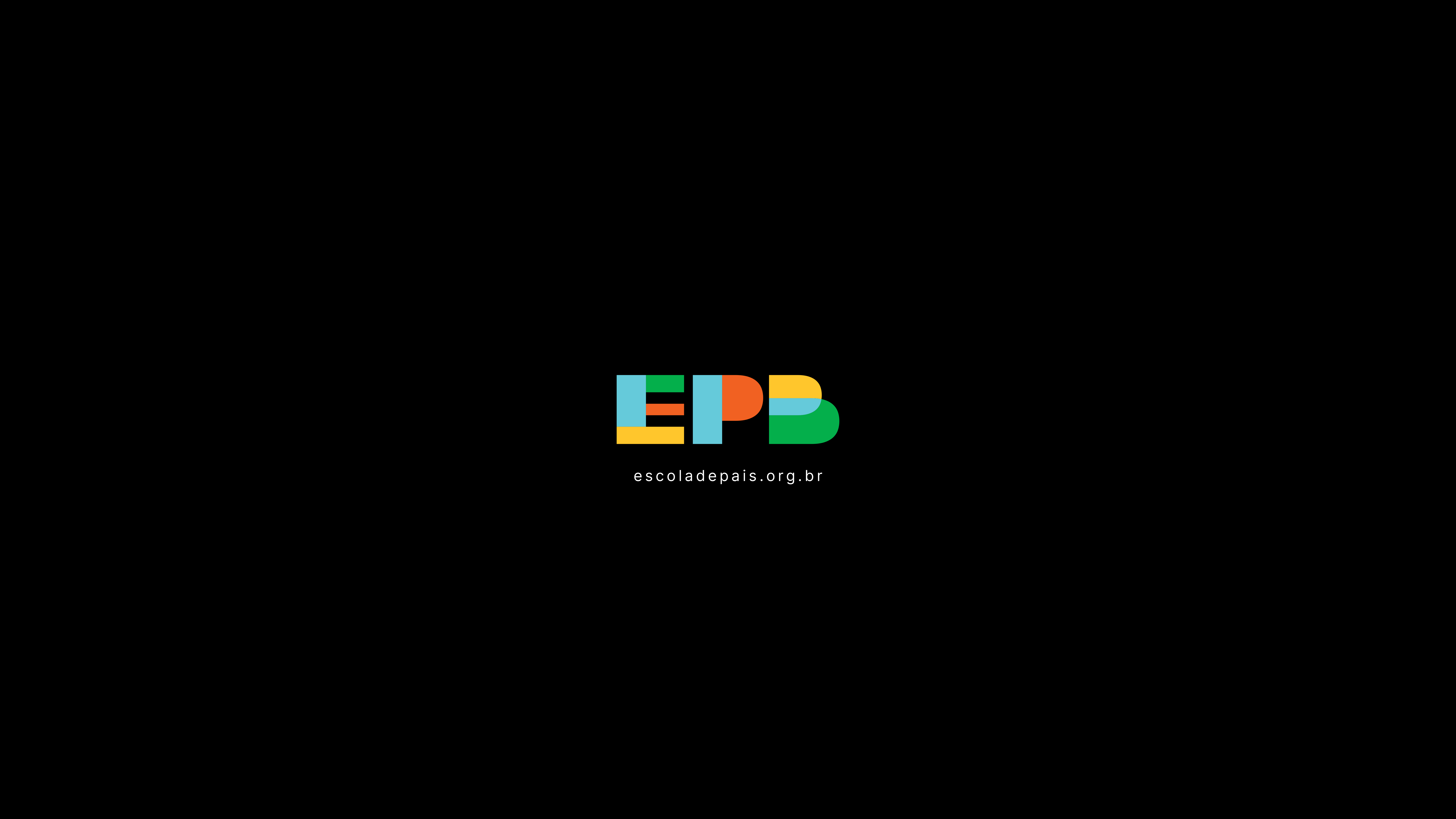